閉上眼放輕鬆
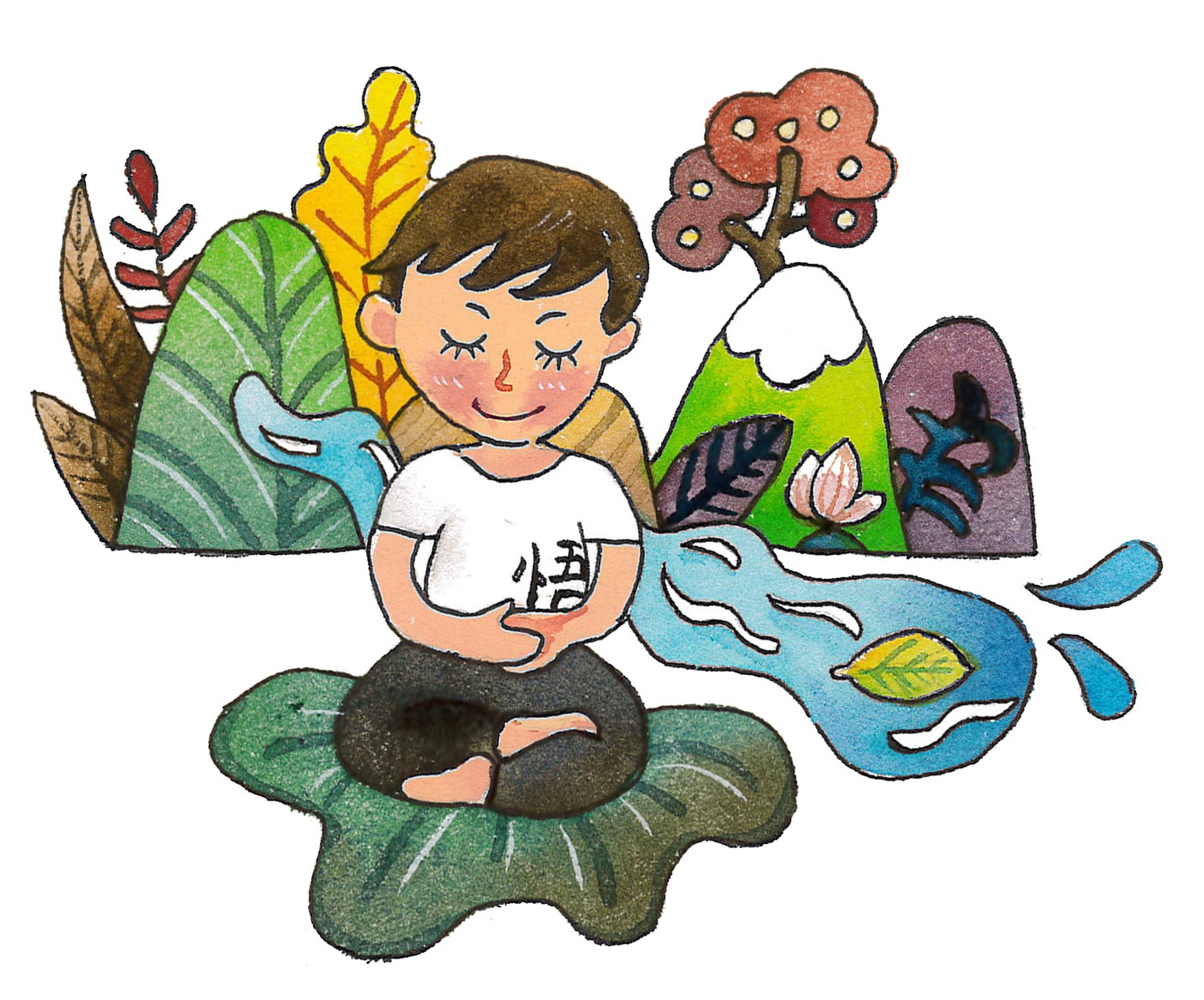 繪者:紫薇
播放「小鴨子爬樓梯」影片
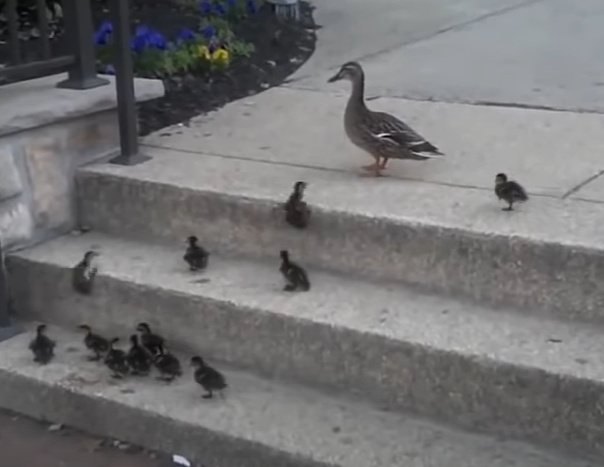 https://www.youtube.com/watch?v=wVkKU3xFic0
小鴨子為什麼成功爬上樓梯？
第七單元  自知之明的自信
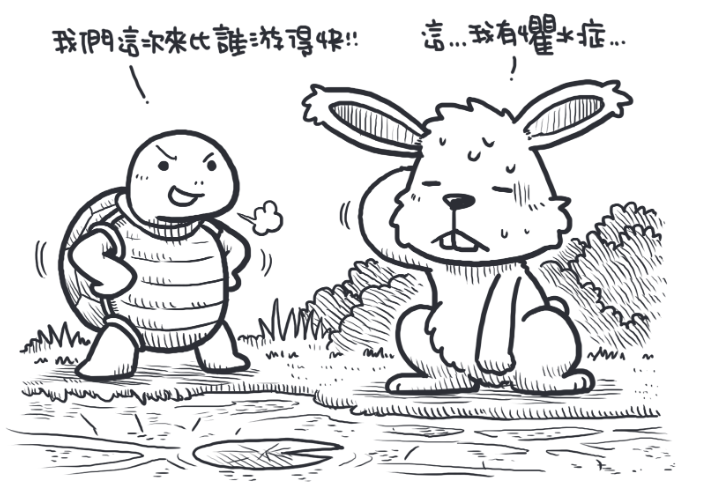 繪者:四小折
出版單位:財團法人法鼓山文教基金會、財團法人台北市中華佛教文化館
《大智慧過生活》教材出處
https://life.ddm.org.tw/wisdom2011/%5Cpdf%5C01%5C01-07.pdf
提問
1.作者認為有自信心的人處事為何？
有自信心的人，做起事來勇往直前，而且能夠貫徹到底。
2.自負驕傲、大聲講話、動作誇張是自
  信嗎？為什麼？
不是。
人往往是因為沒有自信心，才會大聲講話；因為膽怯，才會誇大動作。
3. 作者教我們如何建立自信？有沒有其他 
   的方法可參考？（可參考補充資料）
有自知之明，清楚自己的智慧、體能，
  觀念、學問、能力。
認識自己的缺點，承認自己有所不知、 
  有所不能。
要盡量學習、練習，以強化自己的根基，成長自己的能力。
適時調整身心與環境的互動狀態，充分發揮潛能，避免過多的擔憂。
……
4.作者認為要如何改善自己的缺點？
知道缺點所在，多加留心注意，適應調整，就能改善。
例如喉嚨有一點沙啞，就調整說話的聲音和速度，講小聲一點，或是講慢一點。
5.你知道自己有哪些優點嗎？
  （配合體驗與學習P.30）
想一想，我有哪些優點呢？請勾選自己認為的優點。
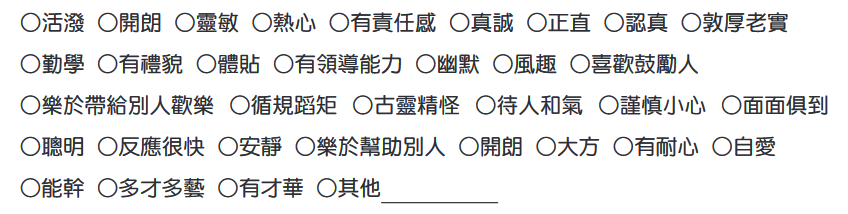 6.別人眼中的你又有哪些優點呢？ 
  （配合體驗與學習P.30）
想一想，我有哪些優點呢？請同學勾選他認為你的優點有哪些？
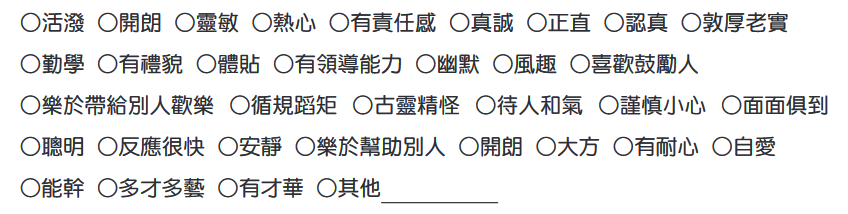 7.你自己有哪些缺點？你怎麼看待這些
  缺點？（配合體驗與學習P.30）
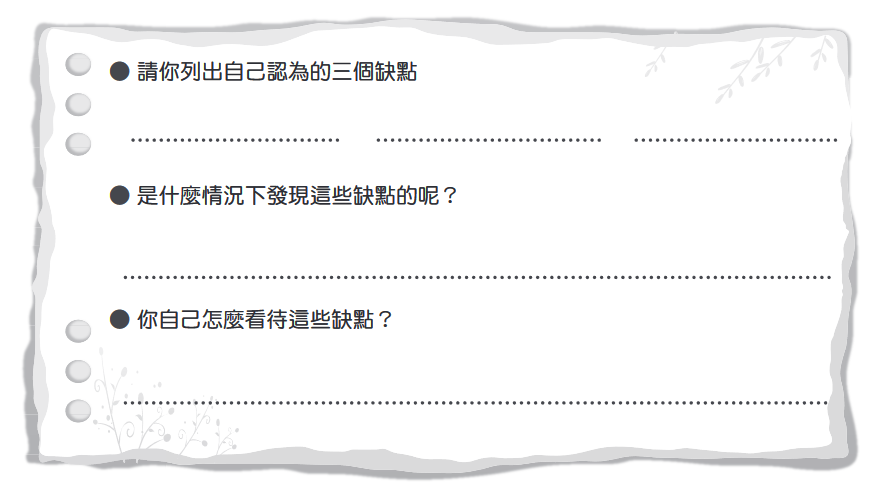 哪一些是自己跟同學都認同的優點：

哪一些是自己尚未發現的優點：

發現新的優點，你的感覺是什麼呢？
教師結語
建立自信一定要從了解自己開始，知道什麼是自己的優點，而缺點、壞念頭又有哪些。
缺點和壞念頭並不可怕，只要改掉缺點，去掉壞念頭，轉惡為善，就能自我肯定，建立自信！
體驗與學習
(配合課本PP.30-P31)
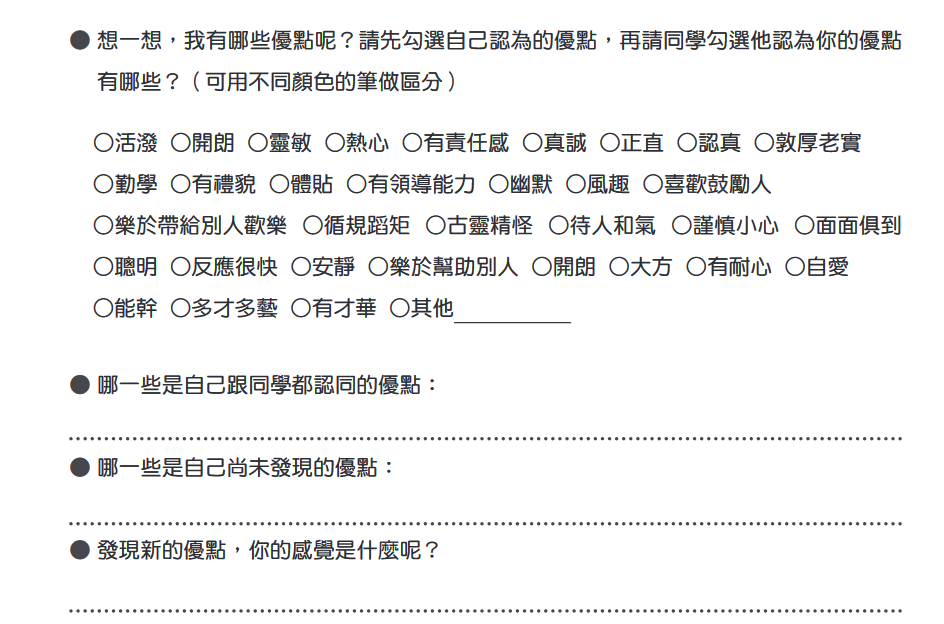 截圖自--大智慧過生活第一冊第18、19頁
出版單位:
財團法人法鼓山文教基金會、財團法人台北市中華佛教文化館
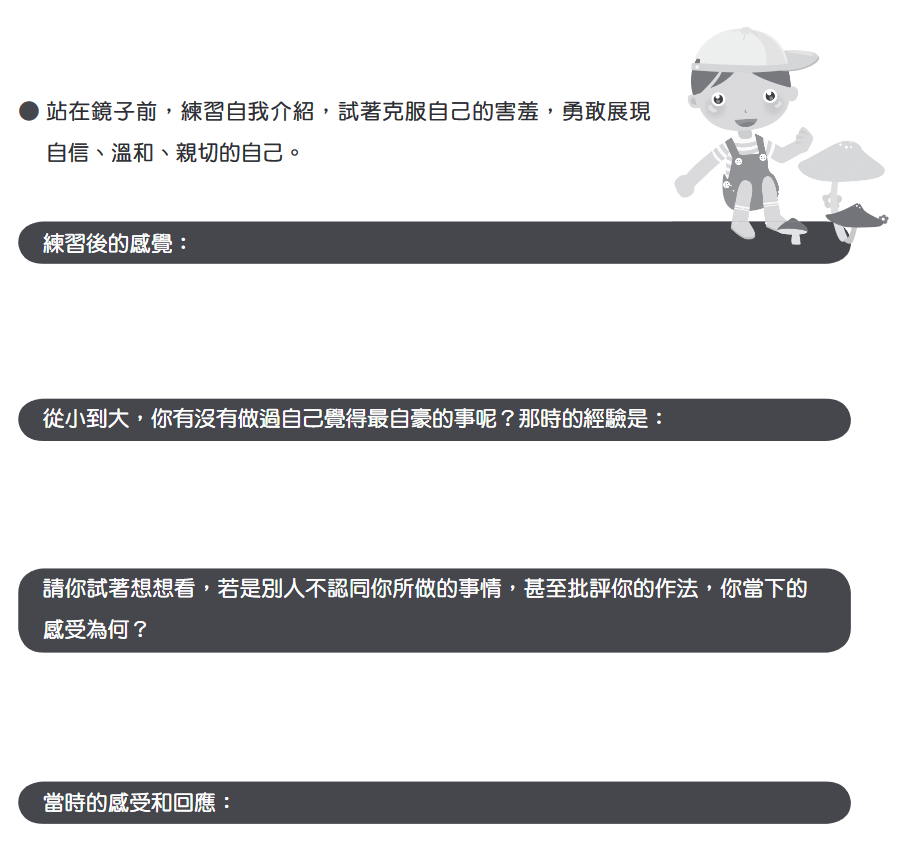 截圖自--大智慧過生活第一冊第18、19頁
出版單位:
財團法人法鼓山文教基金會、財團法人台北市中華佛教文化館
總結
有信心，
有希望，
就能有未來。
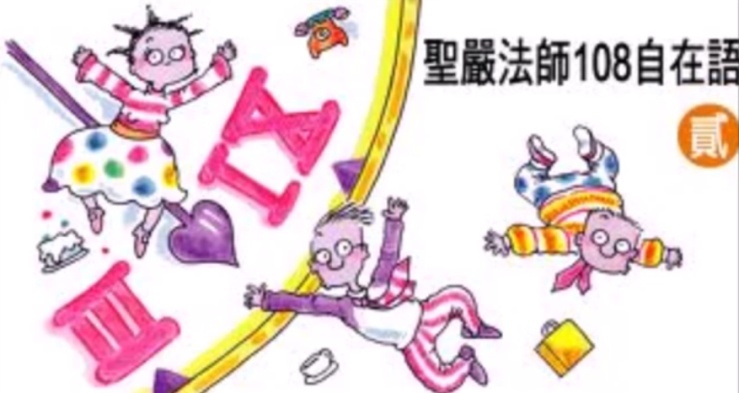